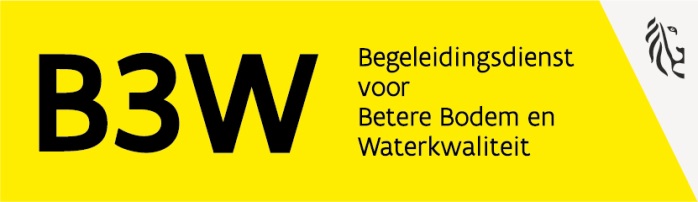 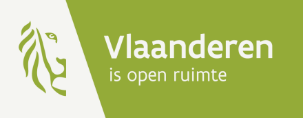 Optimalisatie bemesting in prei: TijdstipDosisTechniek
Thematisch uitwisselingsmoment 
Regio: Onze Lieve Vrouw Waver
Dirk Vertommen
Frans & Wouters
23/11/2021
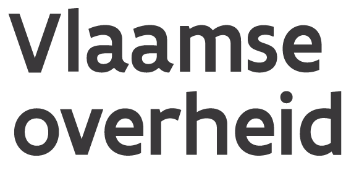 Programma
Proefveldbezoek Dirk Vertommen
Verwelkoming 
Wie is B3W? 
Bemesting in late herfstprei 
Rijenbemesting Frans en Wouters
Voorstelling bedrijf Frans en Wouters
Uitdagingen bemesting
Praktijkperceel: zomerprei bemesten op basis van het 4 J principe
Nabespreking met soep en broodjes
19/11/2021 │2
Optimalisatie bemesting in prei: tijdstipdosistechniek
Praktijk op het bedrijf van  Frans en Wouters
Voorstelling bedrijf Frans en Wouters
Eigen productie: zomer – en herfstprei, mais als afwisselingsteelt
8 hectare
Verwerking van prei voor supermarkten en groothandel
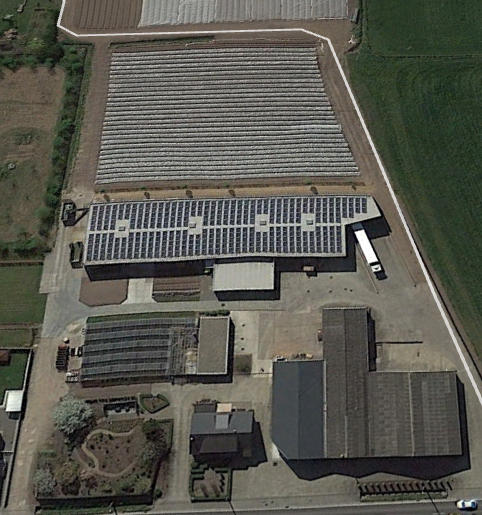 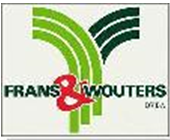 19/11/2021 │4
Uitdaging op het bedrijf
Juiste balans vinden tussen: 
Voldoende bemesting, zonder overbemesting
Te weinig stikstof in prei
Bleek 
Verlaagde opbrengst
Lagere sortering kwaliteit
Te veel stikstof in prei
Meer bladbreuk
Hoger risico op bacterieziekten 
Meer kan op bruine schachtstrepen door stikstofpieken
Inschatten van de mineralisatie
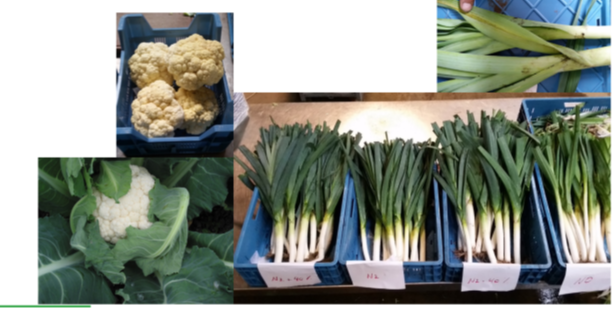 19/11/2021 │5
Uitdagingen op het bedrijf
Bemesting in zomerprei volgens het 4'principe
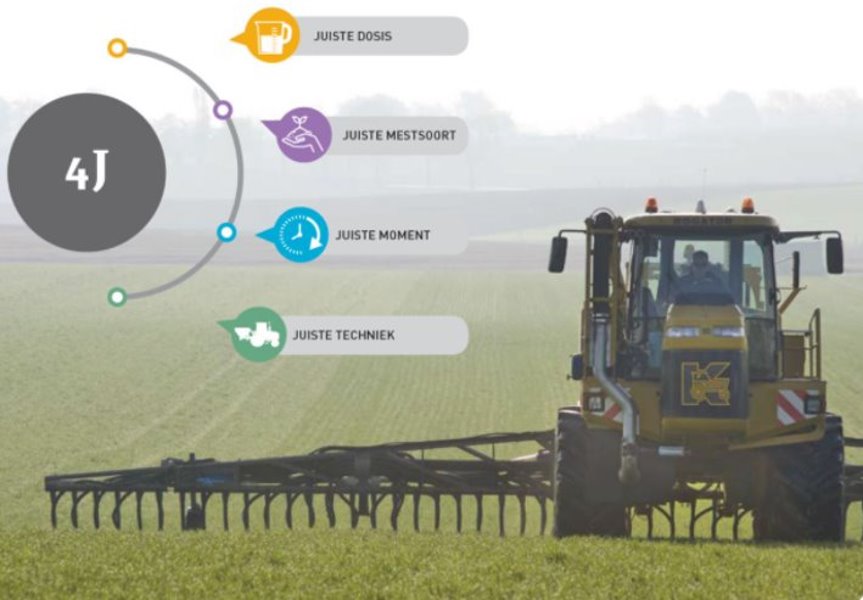 19/11/2021 │6
Uitdagingen op het bedrijf
Bemesting in zomerprei volgens het 4'principe
Plantdatum 2/3/2021
Start – en bijbemesting 
Dosis o.b.v. KNS advies
Techniek
Rijenbemesting + type meststof
Oogst: 23/6/2021
Inzaai vanggewas (Japanse haver): 1/7/2021
Opvolging van de hoeveelheid reststikstof
19/11/2021 │7
Uitdagingen op het bedrijf
Invoegen filmpje
19/11/2021 │8
KNS systeem: JUISTE DOSIS – JUISTE TIJDSTIP
Kultur-begleitenden Nmin-sollwert system
Duits systeem op basis van streefwaarde voor N (eind ’80)

Basisprincipe:  Meten is weten!
Voorkomen dat N niet te snel naar diepere lagen uitzakt
Onvoorspelbare factoren opvangen
Stikstof dieper dan de bewortelbare laag is bijdrage aan nitraatresidu
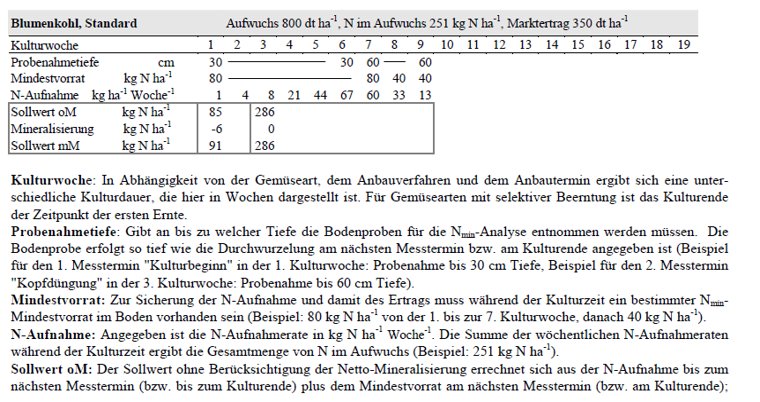 19/11/2021 │9
KNS systeem
Systeem opbouw: 

Streefwaarde 1 bij het planten 
Bemesting = Streefwaarde1 – Nmin (0-30cm)

Teelten met langere groeiduur
Streefwaarde 2 na 5-8 weken
Bemesting = Streefwaarde 2 – Nmin (0-60cm)

Werken met werkzame (efficiënte) N
kunstmest 100%, stalmest 30%, drijfmest 60%

Rekening houden met mineralisatie
19/11/2021 │10
KNS systeem
Mineralisatie = stikstofvrijstelling uit de bodem
Moeilijk te voorspellen factor
Invloedfactoren
Organische stofgehalte
Temperatuur
Ondergewerkt vanggewas/oogstresten
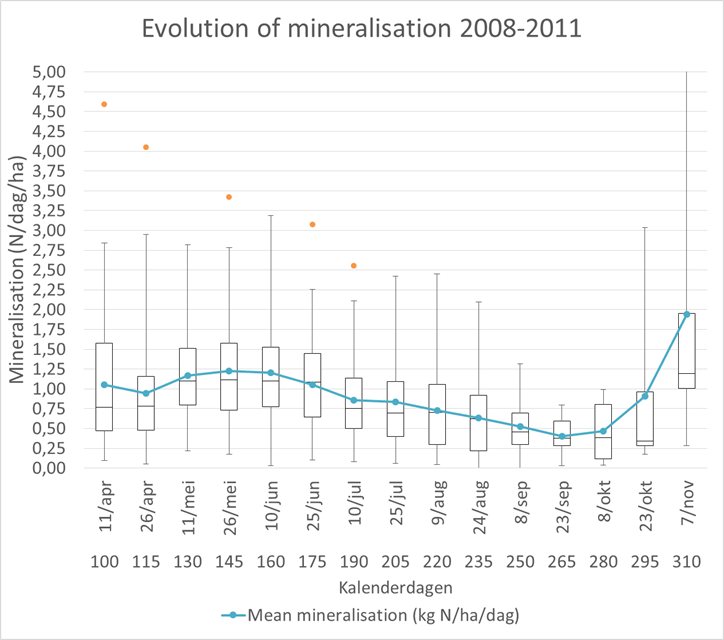 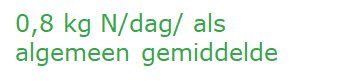 Bron: PSKW
19/11/2021 │11
KNS systeem -  zomerprei
Startbemesting 
Streefwaarde = Nopname + latente N – mineralisatie
N-opname = 64 kg N/ha (tot week 9 = marge ingebouwd)
Voorraad latente N = 80 kg N/ha
Streefwaarde = 140 voor de 0-30 cm laag
Datum staalname: 1/3/2021 !!!
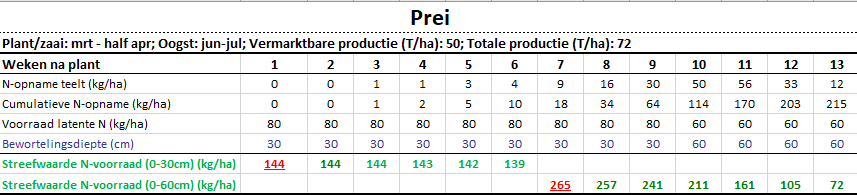 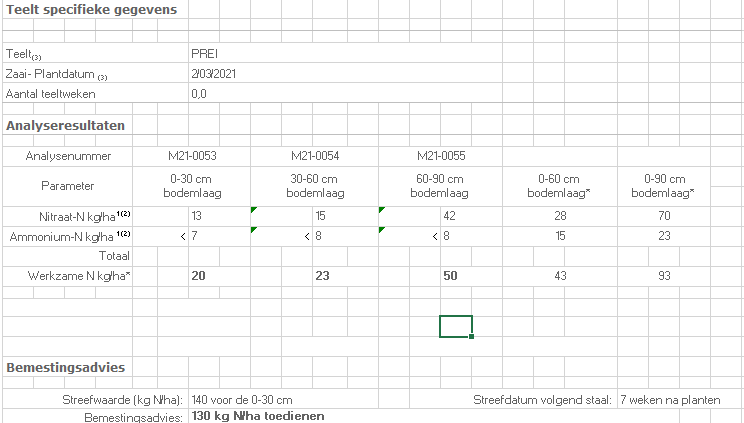 Neem staal zo dicht mogelijk tegen datum uitvoering bemesting !!!
19/11/2021 │12
Juiste dosis: KNS systeem -  zomerprei
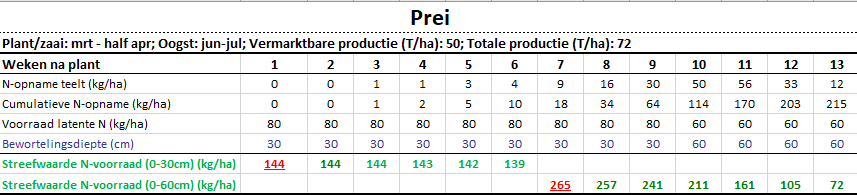 Bijbemesting: 10 weken na planten
Streefwaarde = Nopname + latente N – mineralisatie
N-opname = 150 kg N/ha
Voorraad latente N = 60 kg N/ha
Mineralisatie = 0.8 kg N/ha/dag * 7 dagen * 4 weken = 22 kg N/ha
Streefwaarde = 150 + 60 – 22 = 188 -> 190 kg N/ha voor de 0-60 cm
19/11/2021 │13
KNS systeem -  zomerprei
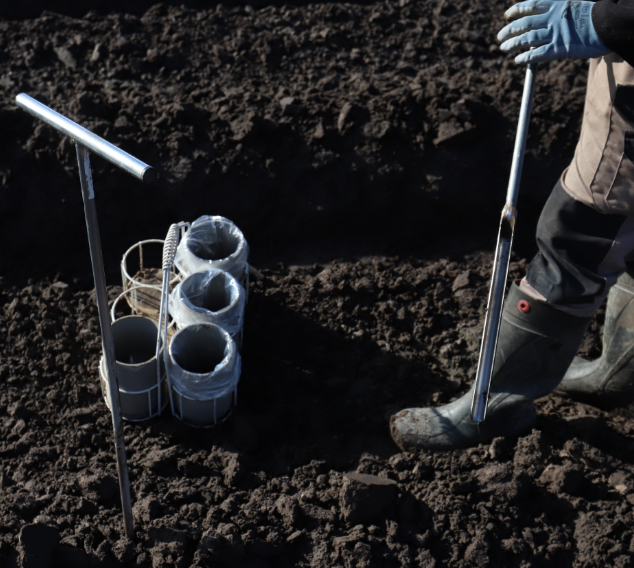 19/11/2021 │14
Juiste meststof
Startbemesting vroegste teelt
Novatec Premium (15-3-20) + Orgamin
Injecteren bij het spitten van de gewenten
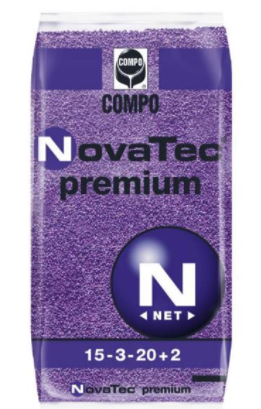 Met nitrificatieremmer DMPP
Advies: 130 kg N/ha
Bemesting: 100 kg N/ha
19/11/2021 │15
Juiste meststof
Startbemesting vroegste teelt
APP (ammoniumpolyfosfaat) toegediend bij het planten
Dosis 50 kg N/ha

=> filmpje toevoegen bijbemesting met APP
19/11/2021 │16
Juiste meststof
Bijbemesting 
Vroegste teelten: KAS 27 %
Latere teelten: traagwerkende meststoffen met nitrificatieremmer
Entec 26 of Novatec N max (24-5-5)
=> bij aanaarden of schoffelen

=> 1/6/2021 bijbemesting met KAS aan 50 kg N/ha
19/11/2021 │17
Juiste techniek rijenbemesting
Invoegen filmpje rijenbemesting
19/11/2021 │18
Juiste techniek: rijenbemesting
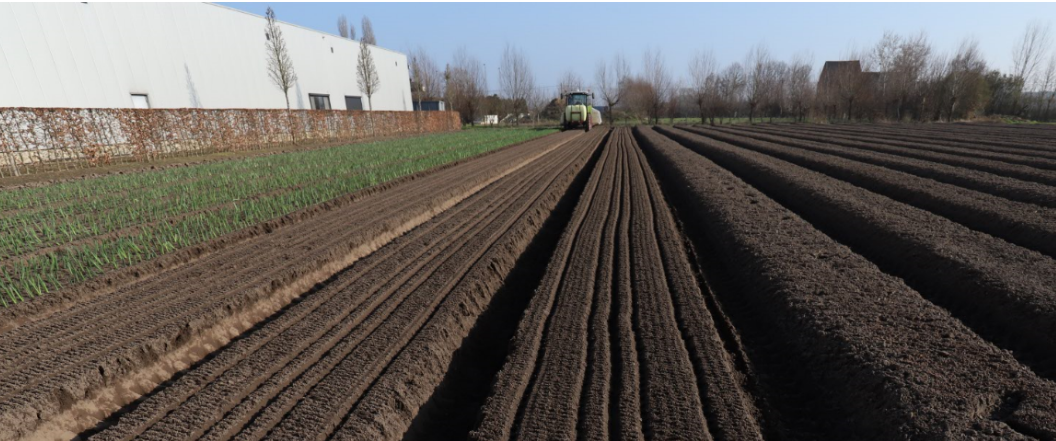 2/3/2021
19/11/2021 │19
Juiste techniek: rijenbemesting
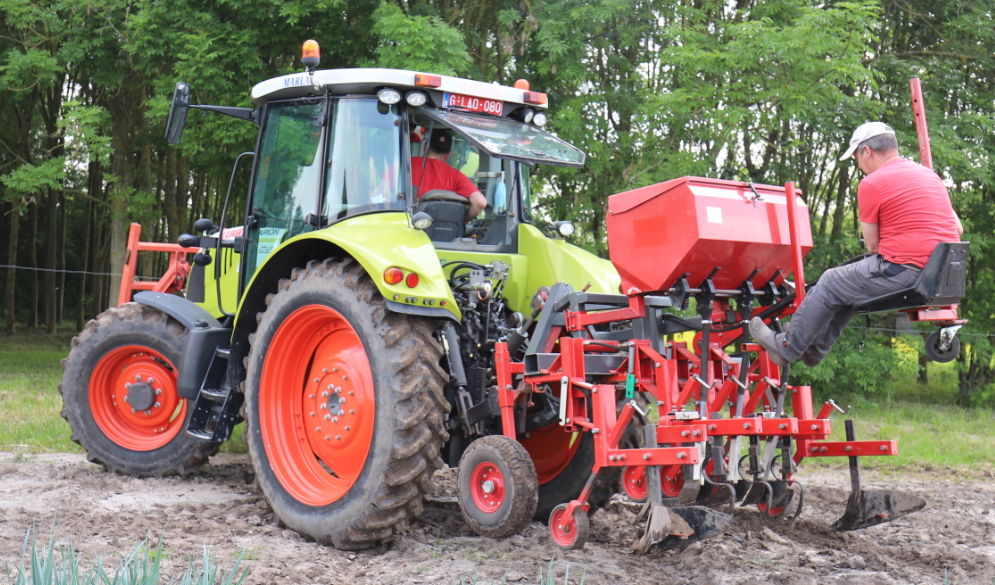 Filmpje invoegen bijbemesten
19/11/2021 │20
Juiste techniek: rijenbemesting:
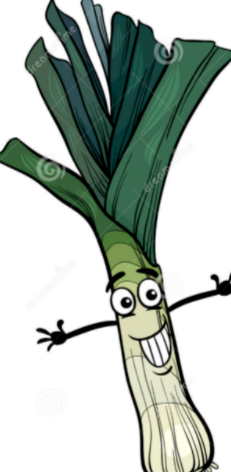 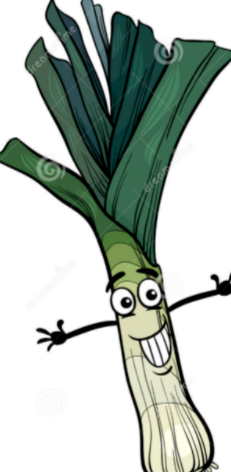 Plantafstand = 30 cm
Bemesting 
Afstand = 15 cm - diepte = 5 cm
19/11/2021 │21
Juiste techniek: rijenbemesting
Waar bevindt zich de stikstof na 10 weken na de bemesting?
Standaardprocedure BAM
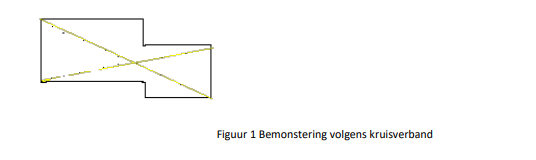 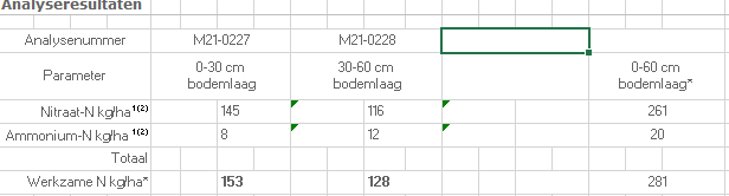 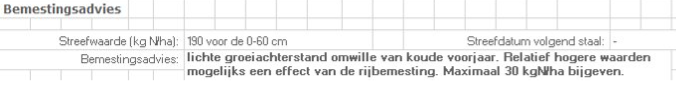 19/11/2021 │22
Juiste techniek: rijenbemesting
Waar bevindt zich de stikstof na 10 weken na de bemesting?
BAM BAND EN RIJBEMESTING
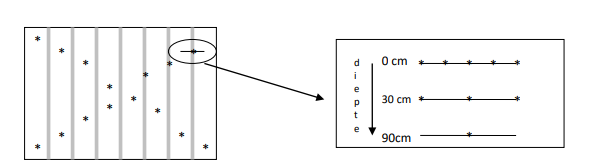 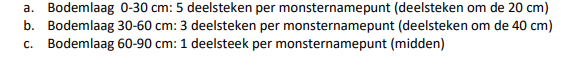 19/11/2021 │23
Juiste techniek: rijenbemesting
Waar bevindt zich de stikstof na 10 weken na de startbemesting?
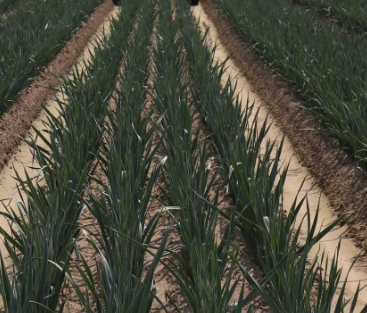 3
7
2
6
1
4
5
19/11/2021 │24
Juiste techniek: rijenbemesting
Waar bevindt zich de stikstof na 16 weken na de startbemesting – 12 dagen na bijbemesting?
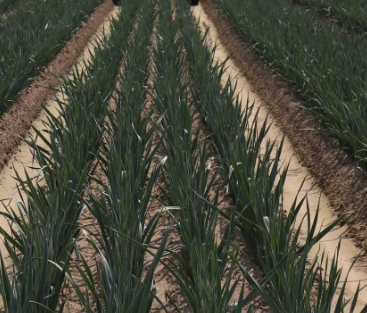 3
7
2
6
1
4
5
19/11/2021 │25
Juiste techniek: rijenbemesting
Wat is het effect op de pH en het zoutgehalte?
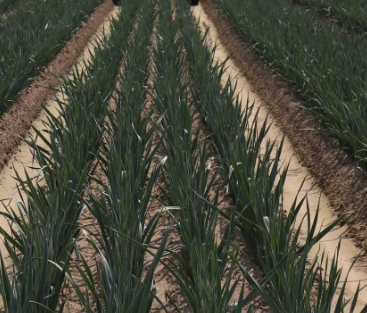 3
7
2
6
1
4
5
19/11/2021 │26
oogst
Oogst op 23/6
Invoegen filmpje oogst
19/11/2021 │27
Juiste praktijk: inzaaien van vanggewas
Keuze vanggewas
Vroegste teelten: japanse haver
Latere teelten: italiaans raaigras
Voor zaadvorming – klepelmaaien – onderwerken gewenten
Voordelen
Veel volume – veel structuur
Veel organische stof
Verbetering bodemstructuur
Nadelen: effect nitraatresidu?
19/11/2021 │28
Juiste praktijk: inzaaien van vanggewasN-opname
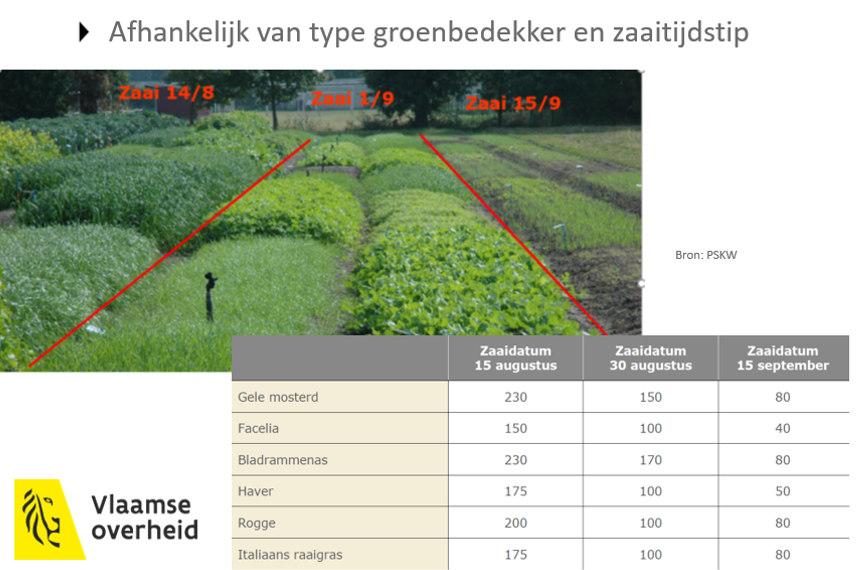 19/11/2021 │29
Juiste praktijk: inzaaien van vanggewas
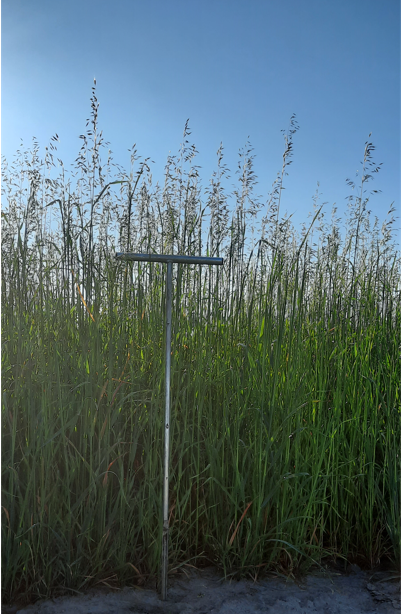 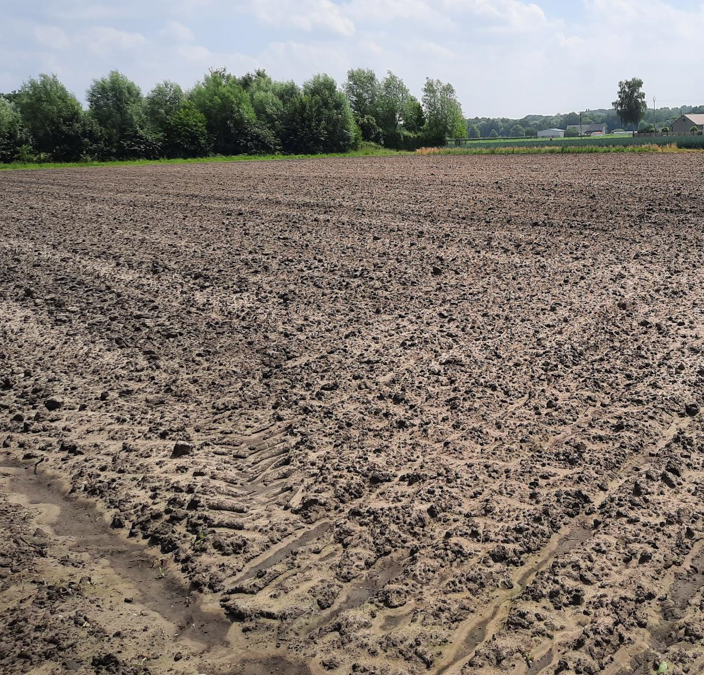 13/8/2021
2/7/2021
9/9/2021
19/11/2021 │30
Juiste praktijk: inzaaien van vanggewas
Effect van Japanse haver op het stikstofverloop
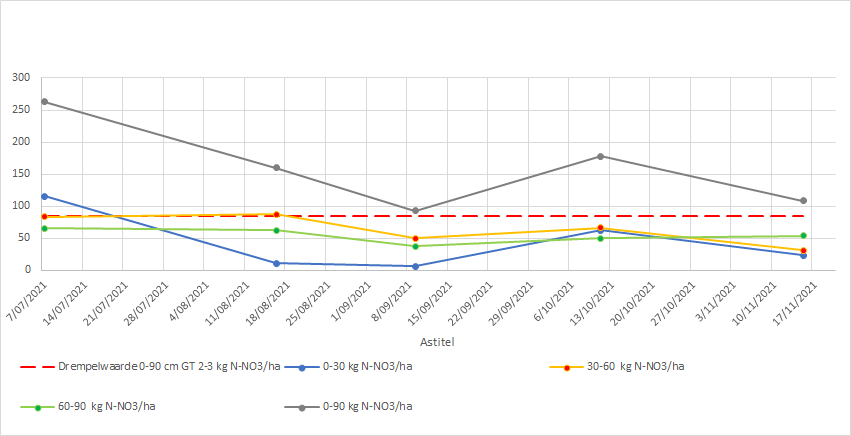 19/11/2021 │31
Juiste praktijk: inzaaien van vanggewas- opbouw C
19/11/2021 │32
Conclusies
Voordelen rijenbemesting
Rijbemesting gecombineerd met spitten = besparing werkgang
Dosis geconcentreerd bij plant
Verminderd kunstmestgebruik 
20-30 % gedaald t.o.v. breedwerpig 
Nitrificatieremmer = langer NH4 vorm – minder uitspoeling 
Meer continue groei = minder pieken 
Minder kans op bruine schachtstrepen
Geen directe vervuiling door geen kans op meststofkorrels in grachten
19/11/2021 │33
Conclusies
Voordelen inzaaien Japanse Haver
Sterke reductie van de hoeveelheid stikstof in de bovenste laag
Aanvoer van organische stof bij onderwerken gewenten
19/11/2021 │34
Conclusies
Nadelen technieken
Zware machine
Maximale rijsnelheid beperkt door ponsmachine
Positie injecteurs
Te dicht => verbranding 
Te ver => tragere begingroei 
Hogere plaatselijke zoutconcentraties
Verstopping op spitmachine niet direct zichtbaar (wel op schoffel)
Kunstmest
Hogere eisen aan kwaliteit (niet verpulveren, samen klonteren)
Moeilijker om strooier te vullen
19/11/2021 │35
Conclusies
Nadelen 
Correcte staalnames + interpretatie analyseresultaat
Nitraatresiducampagne
Na zaai groenbedekker (japanse haver) depots niet meer zichtbaar
19/11/2021 │36
Interactie/vragen
13/8/2021
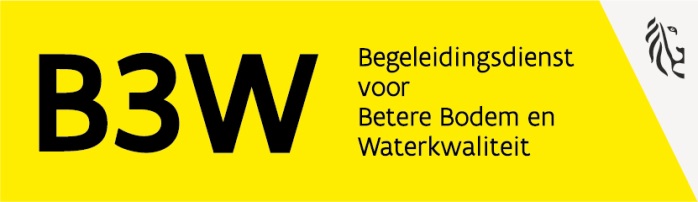 19/11/2021 │37
VLAAMSE OVERHEID
[Speaker Notes: Vragen forms:]
Discussiemoment
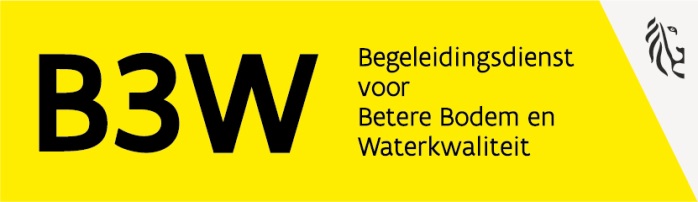 19/11/2021 │38
VLAAMSE OVERHEID
Wat biedt B3W nog?
Invullen Google forms (link in chat plakken, samen overlopen)
19/11/2021 │39
Wat biedt B3W nog
Heb je verdere vragen over dit thema?

Nazorg mogelijk om je verder te informeren
Mail: Ellen.goovaerts@b3w.vlaanderen.be 
Tel. : 0491/81 22 06 

Website B3W
Groepen per thema (vb groendekkers, akkerbouw, groenten, …)
Evenementen
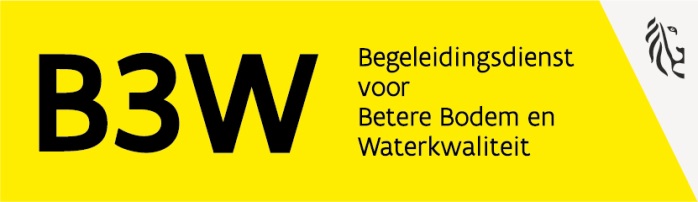 19/11/2021 │40
VLAAMSE OVERHEID
[Speaker Notes: Verder Forms afwerken.]
Meer informatie
www.b3w.vlaanderen.be


info@b3w.vlaanderen.be
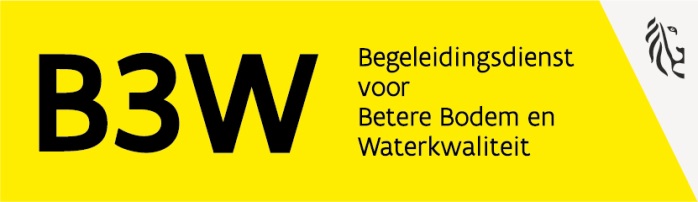 19/11/2021 │41
VLAAMSE OVERHEID
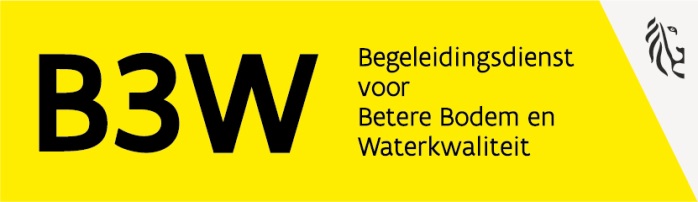 Vragen?
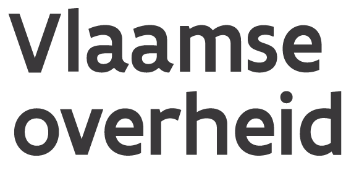 www.b3w.vlaanderen.be